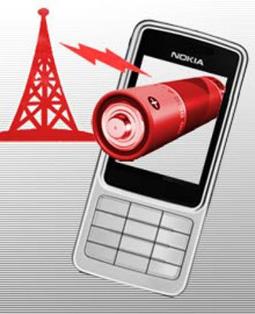 Шкала электромагнитных волн.Виды, свойства и применение.
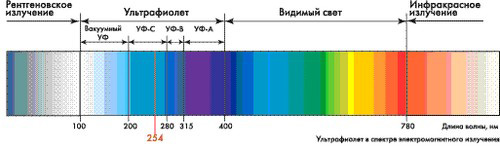 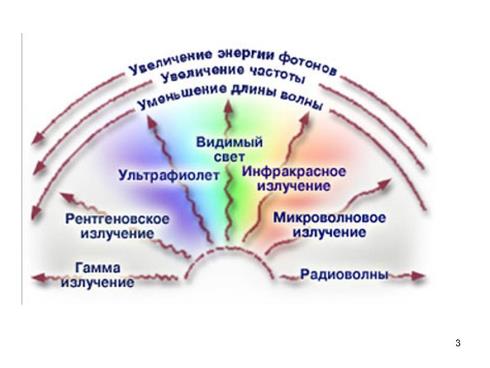 Содержание:
Историческая справка
Понятие ЭМВ
Шкала электромагнитных волн
Виды, свойства и применение ЭМВ
Воздействие ЭМВ на организм человека
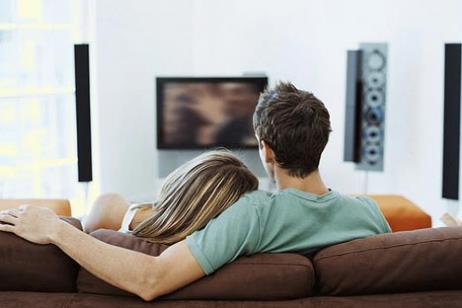 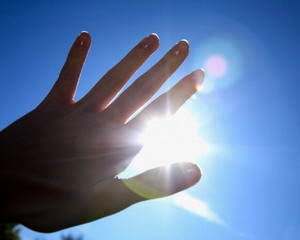 Из истории открытий…
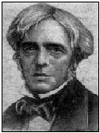 1831 – Майкл Фарадей установил, что любое изменение магнитного поля вызывает появление в окружающем пространстве индукционного (вихревого) электрического поля.
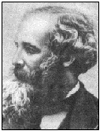 1864 – Джеймс - Клерк Максвелл высказал гипотезу о существовании электромагнитных волн, способных распространятся в вакууме и диэлектриках. Однажды начавшийся в некоторой точке процесс изменения электромагнитного поля будет непрерывно захватывать новые области пространства. Это и есть электромагнитная волна.
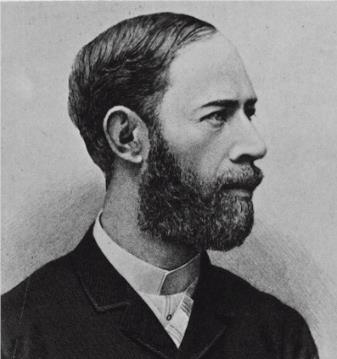 1887 - Генрих Герц опубликовал работу "О весьма быстрых электрических колебаниях", где описал свою экспериментальную установку - вибратор и резонатор, - и свои опыты. При электрических колебаниях в вибраторе в пространстве вокруг него возникает вихревое переменное электромагнитное поле, которое регистрируется резонатором.
Электромагнитные волны - электромагнитные колебания, распространяющиеся в пространстве с конечной скоростью.
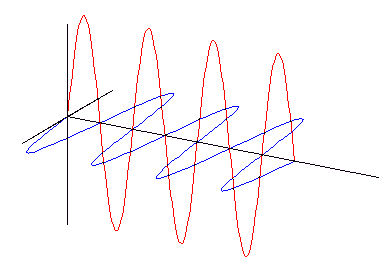 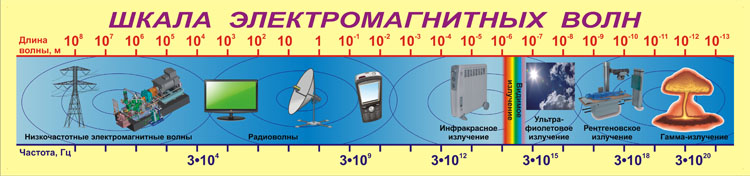 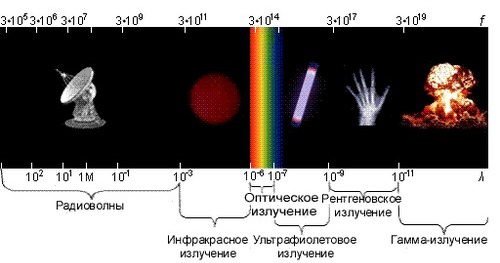 Вся шкала электромагнитных волн является свидетельством того, что все излучения обладают одновременно квантовыми и волновыми свойствами.
Волновые свойства ярче проявляются при малых частотах и менее ярко - при больших. И наоборот, квантовые свойства ярче проявляются при больших частотах и менее ярко - при малых.
Чем меньше длина волны, тем ярче проявляются квантовые свойства, а чем больше длина волны, тем ярче проявляются волновые свойства.
Низкочастотные колебания
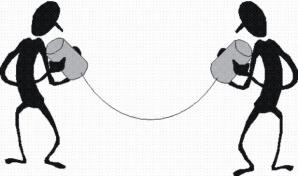 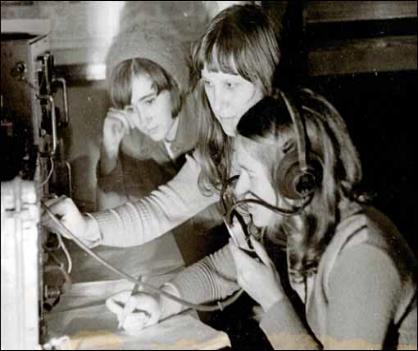 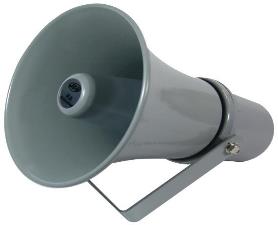 Радиоволны
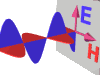 Длины волн охватывают область от 1 мкм до 50 км
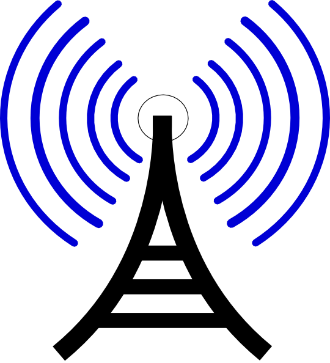 Получаются с помощью колебательных контуров и макроскопических вибраторов.
Свойства: 
радиоволны различных частот и с различными длинами волн по-разному поглощаются и отражаются средами.
проявляют свойства дифракции и интерференции.
Применение: Радиосвязь, телевидение, радиолокация.
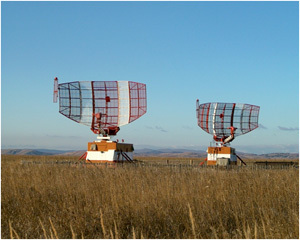 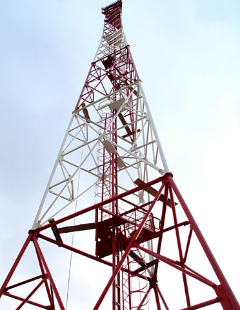 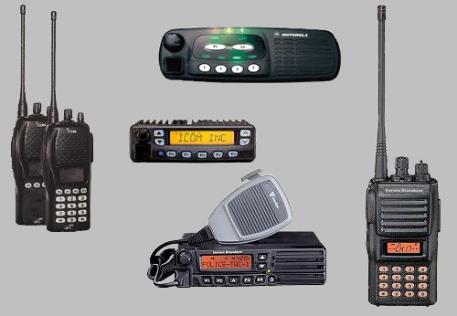 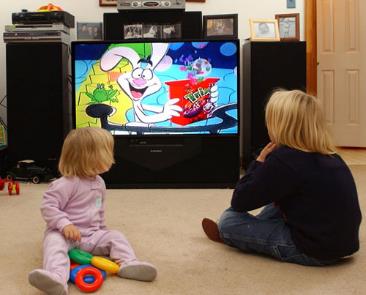 Инфракрасное излучение (тепловое)
Излучается атомами или молекулами вещества. Инфракрасное излучение дают все тела при любой температуре.
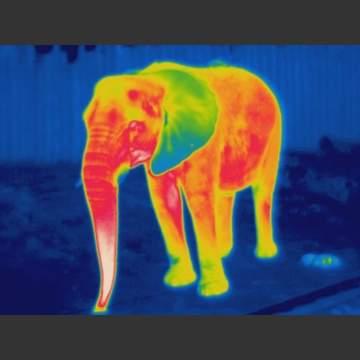 Свойства:
• проходит через некоторые непрозрачные тела, а также сквозь дождь, дымку, снег, туман;
• производит химическое действие (фототгластинки);
• поглощаясь веществом, нагревает его;
• невидимо;
• способно к явлениям интерференции и дифракции;
• регистрируется тепловыми методами.
Применение:
Прибор ночного видения, криминалистика, физиотерапия, в промышленности для сушки изделий, древесины, фруктов
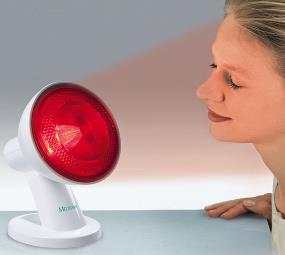 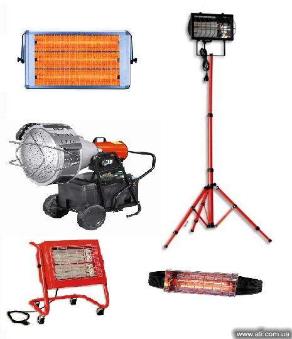 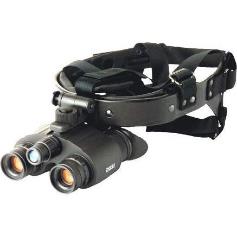 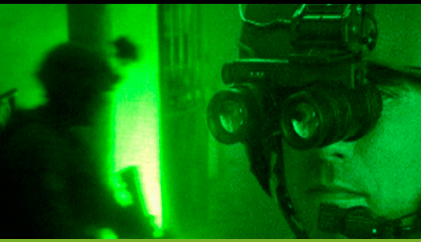 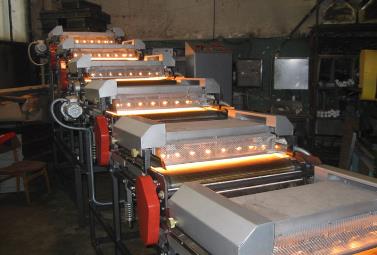 Видимое излучение
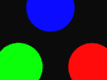 Часть электромагнитного излучения, воспринимаемая глазом (от красного до фиолетового).
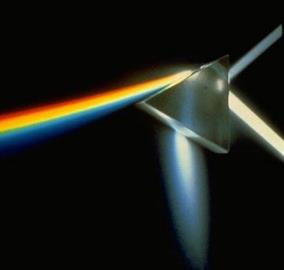 Диапазон длин волн занимает небольшой интервал приблизительно от 390 до750 нм.
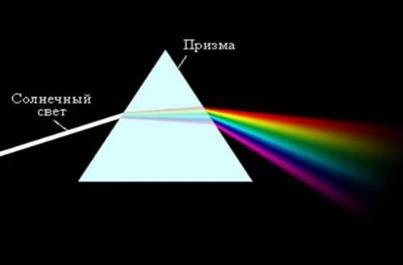 Свойства: 
отражение, 
преломление, 
воздействует на глаз, 
способно к явлению дисперсии,
интерференции, 
дифракции.
Ультрафиолетовое излучение
Источники: газоразрядные лампы с кварцевыми трубками. Излучается всеми твердыми телами, у которых  t0> 1 ООО°С, а также светящимися парами ртути.
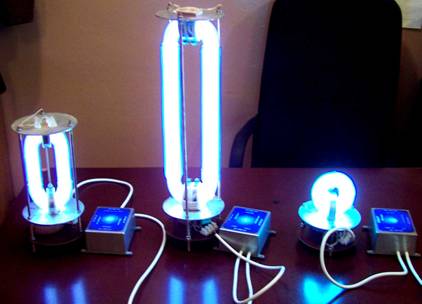 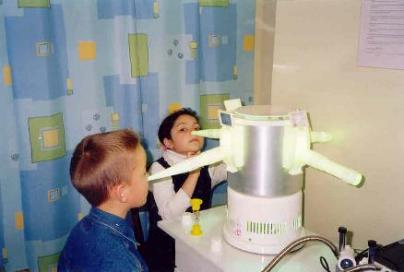 Свойства: Высокая химическая активность, невидимо, большая проникающая способность, убивает микроорганизмы, в небольших дозах благоприятно влияет на организм человека (загар), но в больших дозах оказывает отрицательное воздействие, изменяет развитие клеток, обмен веществ.
Применение: в медицине, 
в промышленности.
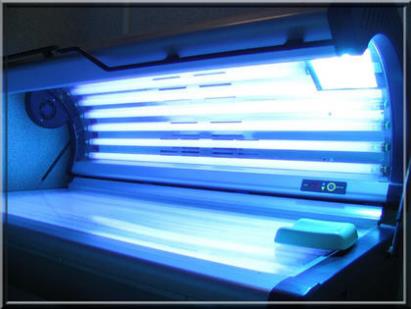 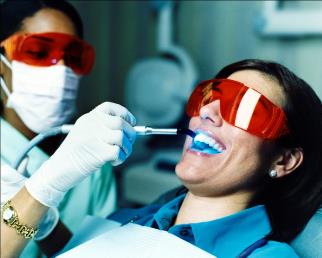 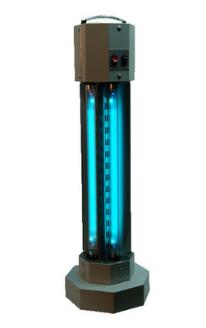 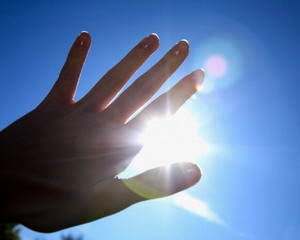 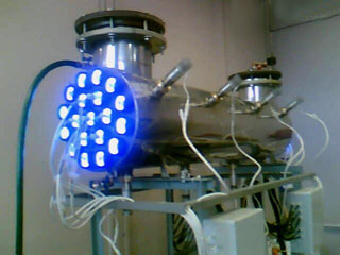 Рентгеновские лучи
Излучаются при больших ускорениях электронов.
Получают при помощи рентгеновской трубки: электроны в вакуумной трубке (р =3 атм) ускоряются электрическим полем при высоком напряжении, достигая анода, при соударении резко тормозятся.
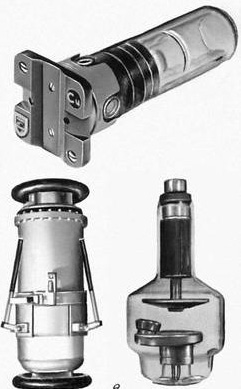 При торможении электроны движутся с ускорением и излучают электромагнитные волны с малой длиной (от 100 до 0,01 нм)
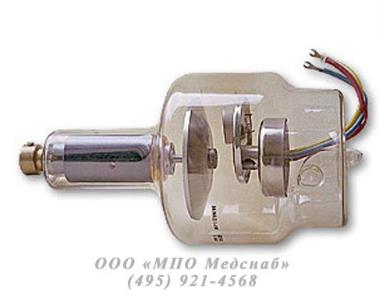 Свойства: интерференция, дифракция рентгеновских лучей на кристаллической решетке, большая проникающая способность. Облучение в больших дозах вызывает лучевую болезнь.
Применение:
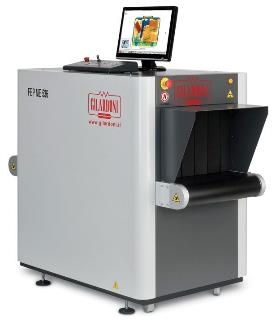 В медицине с целью диагностики заболеваний внутренних органов; в промышленности для контроля внутренней структуры различных изделий.
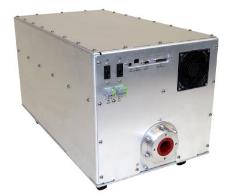 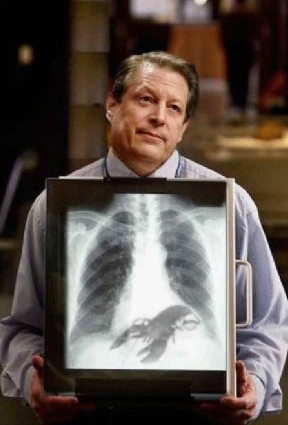 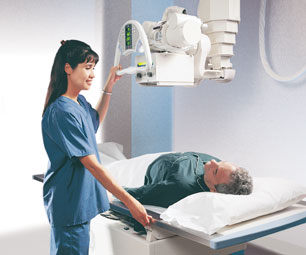 γ-излучение
Источники: атомное ядро (ядерные реакции).
Длина волны менее 0,01 нм. Самое высокоэнергетическое излучение
Свойства: Имеет огромную проникающую способность, оказывает сильное биологическое воздействие.
Применение: 
В медицине, производстве (γ -дефектоскопия).
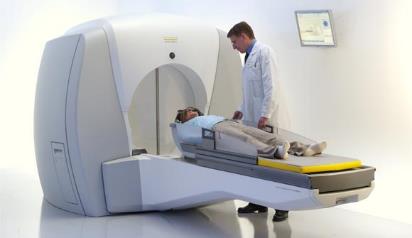 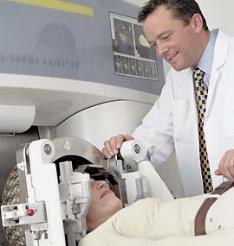 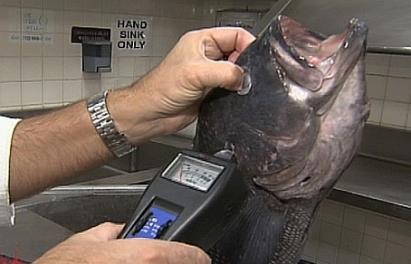 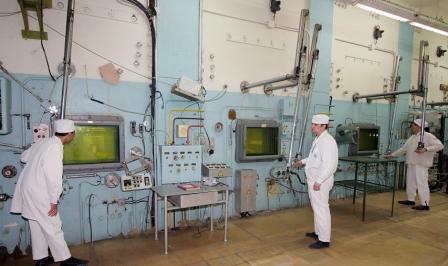 Воздействие ЭМВ на организм человека
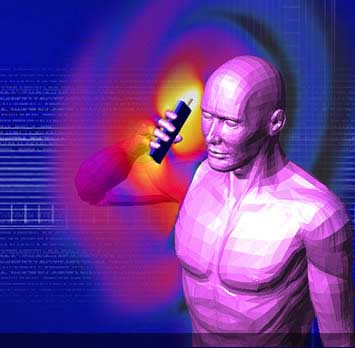 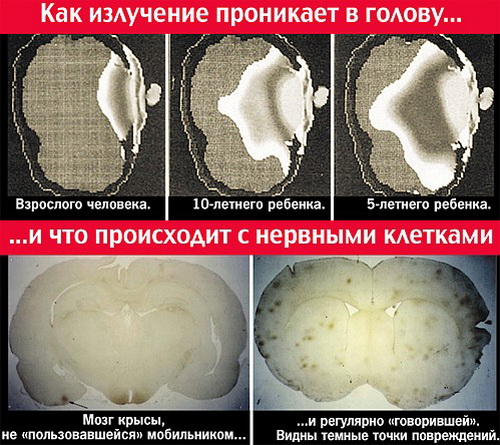 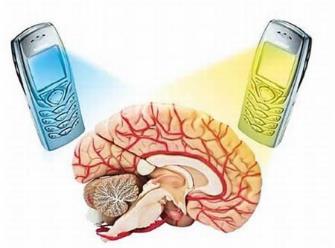 Спасибо за внимание!